Válečná logistika
Autor práce: Pavel Hofer
Vedoucí práce: prof. Ing. František Němec, Ph.D.
Oponent práce: Ing. Daniel Kučerka, PhD.
Obsah
Důvod výběru tématu
Cíl práce
Použité metody
Logistika Bundeswehru
Logistika AČR
Porovnání vojenské a civilní logistiky
Plánovací procesy
Doplňující dotazy
Důvod výběru tématu
Zájem o dané téma
Prohloubení znalostí
Možnost porovnání logistiky
Cíl práce
Cílem práce je srovnání logistických strategií v komerční sféře a armádě. Práce předpokládá provedení rešerše válečné logistiky. V práci bude provedeno srovnání významu logistických strategií komerční společnosti a armády ve světle významu logistiky a jejich nástrojů pro finální výstupy. V práci budou specifikovány hlavní rozdíly těchto systémů a jejich hlavní společné rysy.
Použité metody
Získání informací
Odborná literatura
Web 
Zpracování
Grafy
Analýza SWOT
Vyhodnocení
Odpověď na výzkumný úkol
Logistika Bundeswehru
Logistika AČR
Vývoj logistiky:
Vytvořit základní předpoklady pro výstavbu logistiky v armádě
Rozdělení materiálu do 11 materiálových tříd
Reorganizovat logistickou podporu
Technika pro kontejnerizaci zásob
Podpora v zahraničních misích
Optimalizace výše zásob meteriálu
Porovnání vojenské a civilní logistiky
Plánovací procesy
Doplňující dotazy
Uvést co je to strategie, taktika a operativní řízení.
Vysvětlit co představuje logistická strategie.
Doplňující dotazy
Vymenujte strategické, operačné a taktické stupne a vysvetlite základné štruktúry logistiky napr. na pozemních silách.
Vysvetlite logistické zabezpečenie mierových síl.
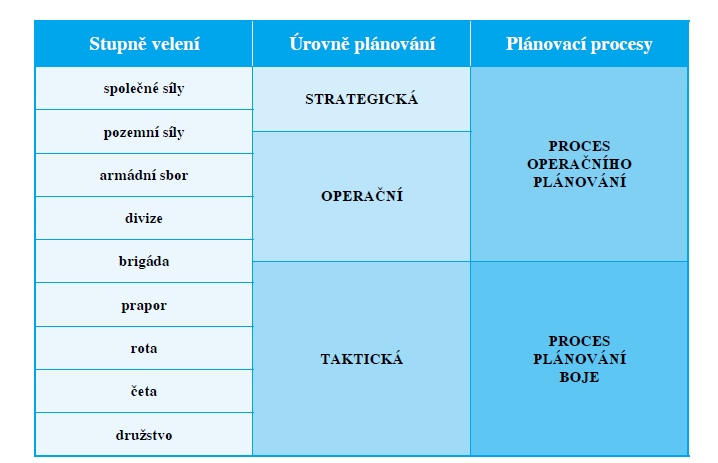 Děkuji za pozornost